Уџбеник 114.
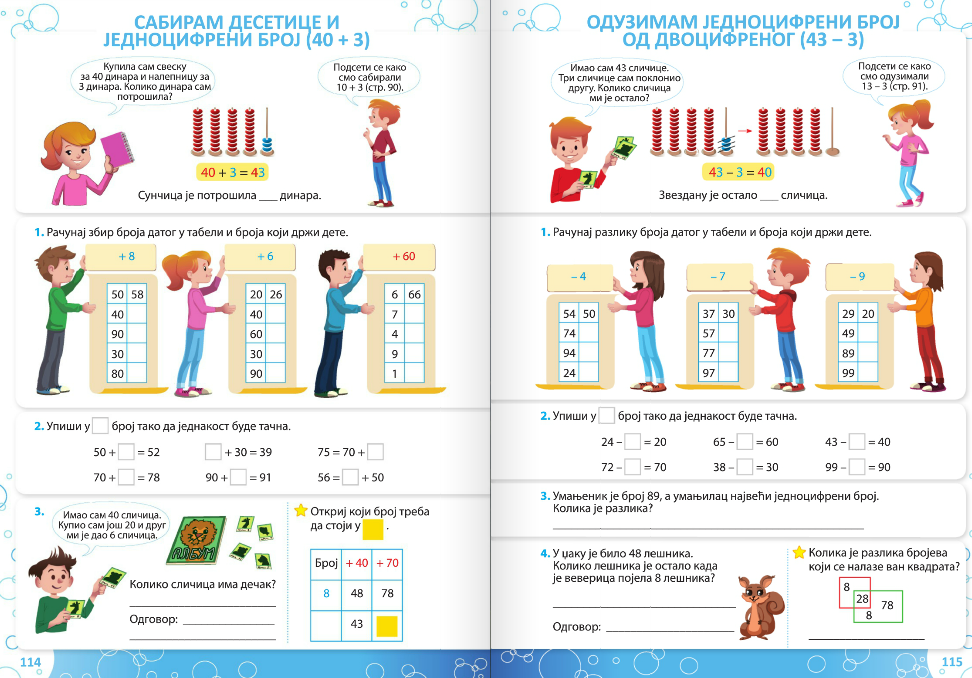 30. 4. 2020.
Провери, ако је потребно исправи грешке.
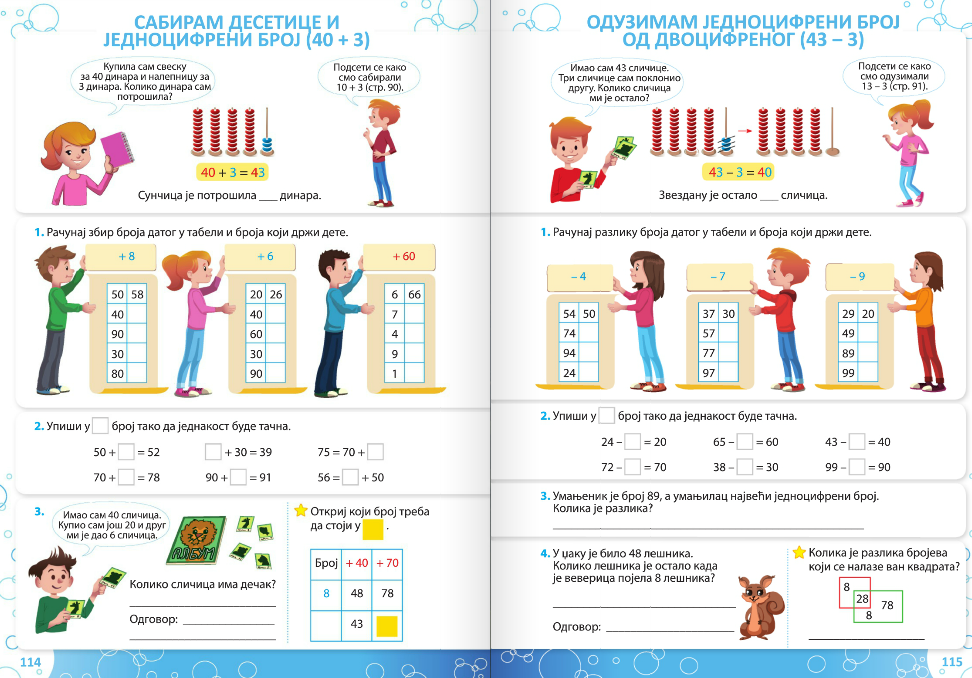 43
67
64
69
61
48
98
38
88
46
66
36
96
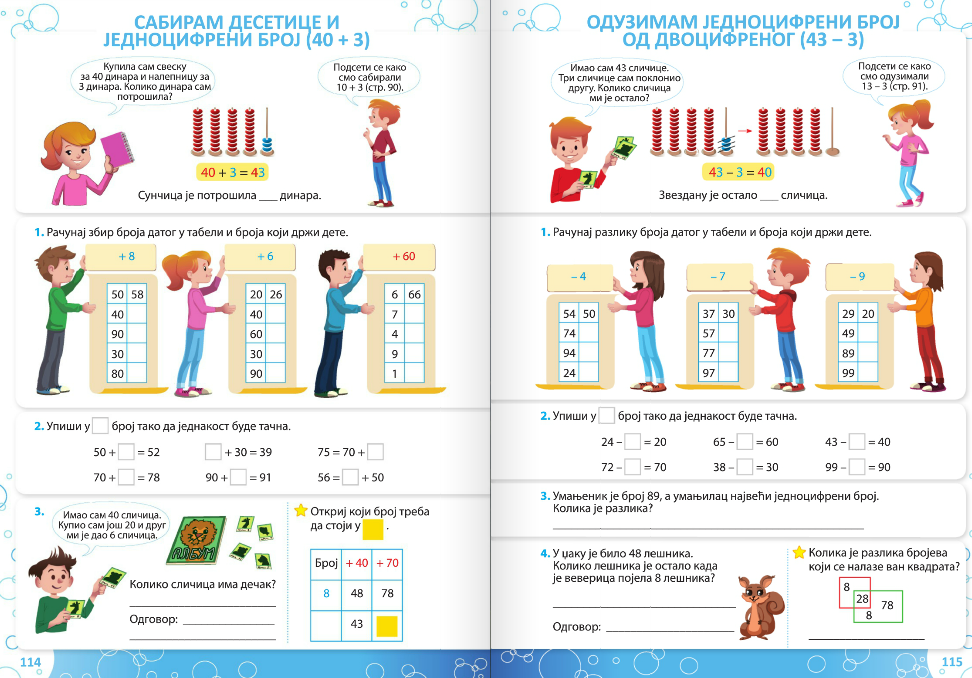 5
2
9
8
6
1
40 + 20 + 6 = 60 + 6 = 66
Дечак  има
3
73
66 сличица.
Домаћи задатак
30. 4. 2020.
70
60
80
Д   Ј
4
+
3
+
+
6
4  0
3
+
4
3
80
90
70
+
+
+
8
2
5
40
20
50
+
9
7
+
6
+
Препиши  прецизно  у свеску и израчунај. Користи квадратиће у свесци.
Потруди се да напишеш као што је приказано, у једном квадратићу  једна цифра или знак.
Пиши цифру јединице тачно испод јединице, а цифру десетице тачно испод десетице.
Збир упиши у првом реду испод линије. Сликај домаћи задатак и пошаљи  учитељици.
Домаћи задатак
30. 4. 2020.
70
60
80
Д   Ј
4
+
3
+
+
6
6
6
4
8
7
3
4  0
3
+
4
3
80
90
70
+
+
+
8
2
5
8
8
9
5
7
2
40
20
50
+
9
7
+
6
+
5
9
4
2
6
7